ATF UED Current Capabilities and Experimental Options
Mikhail Fedurin, Marcus Babzien, Mark Palmer
August 17, 2021
The Accelerator Test Facility
Introduction
2
ATF MeV UED Beam Parameters & Comparison
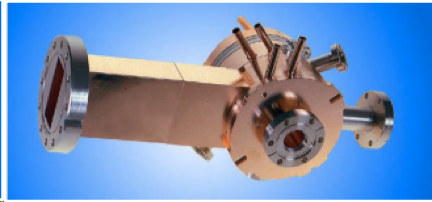 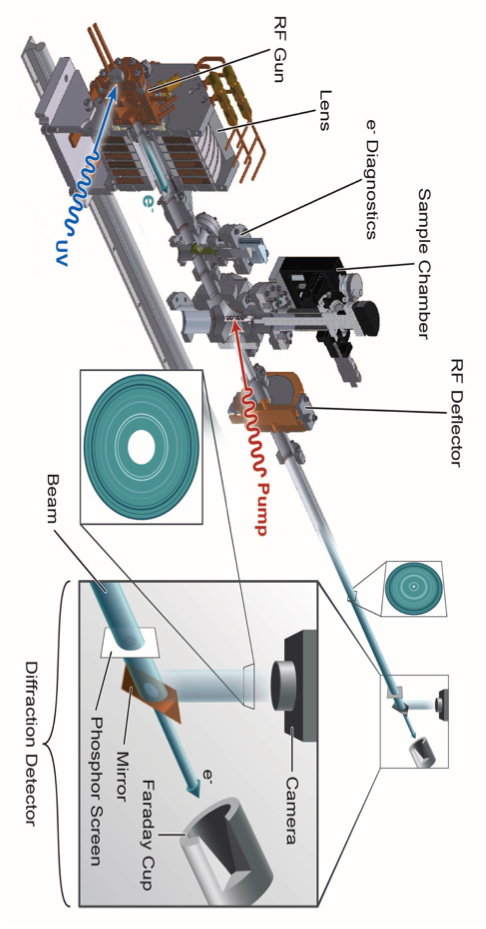 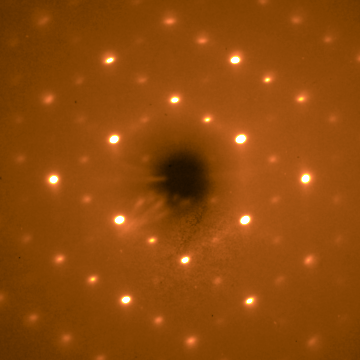 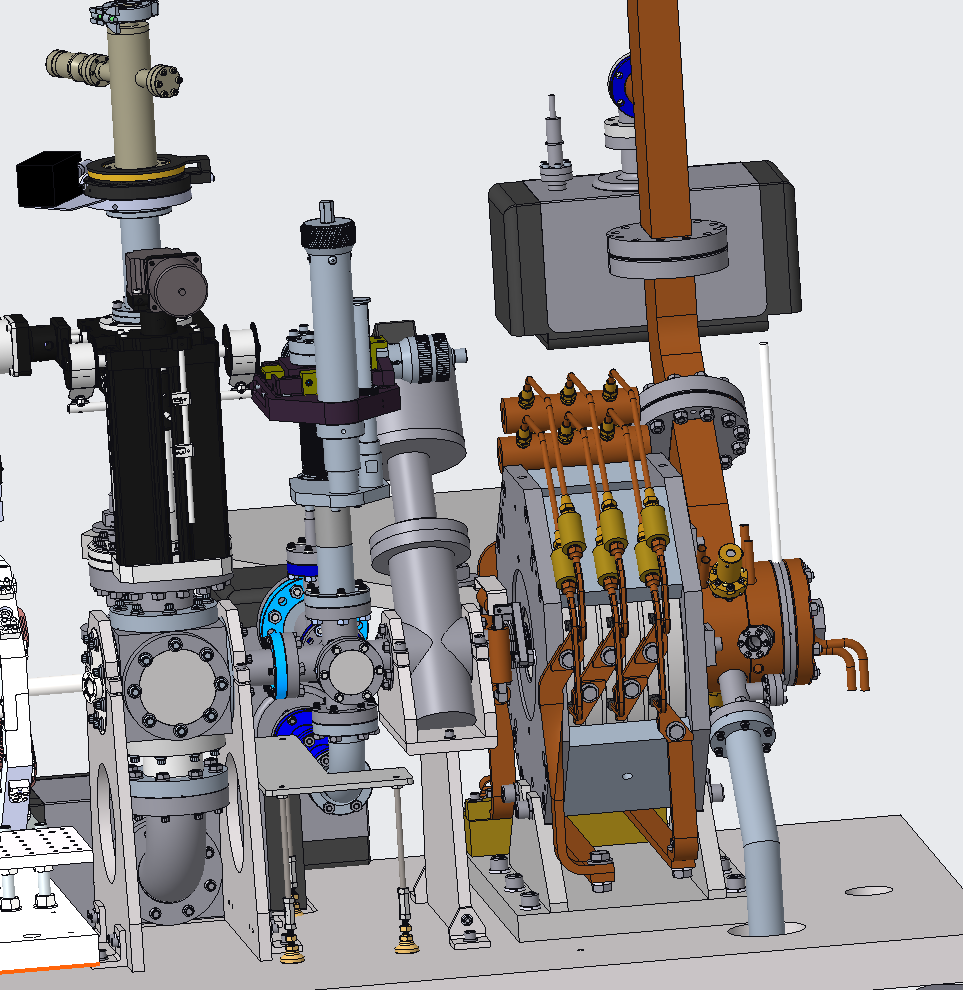 3
UED Facility at BNL B912
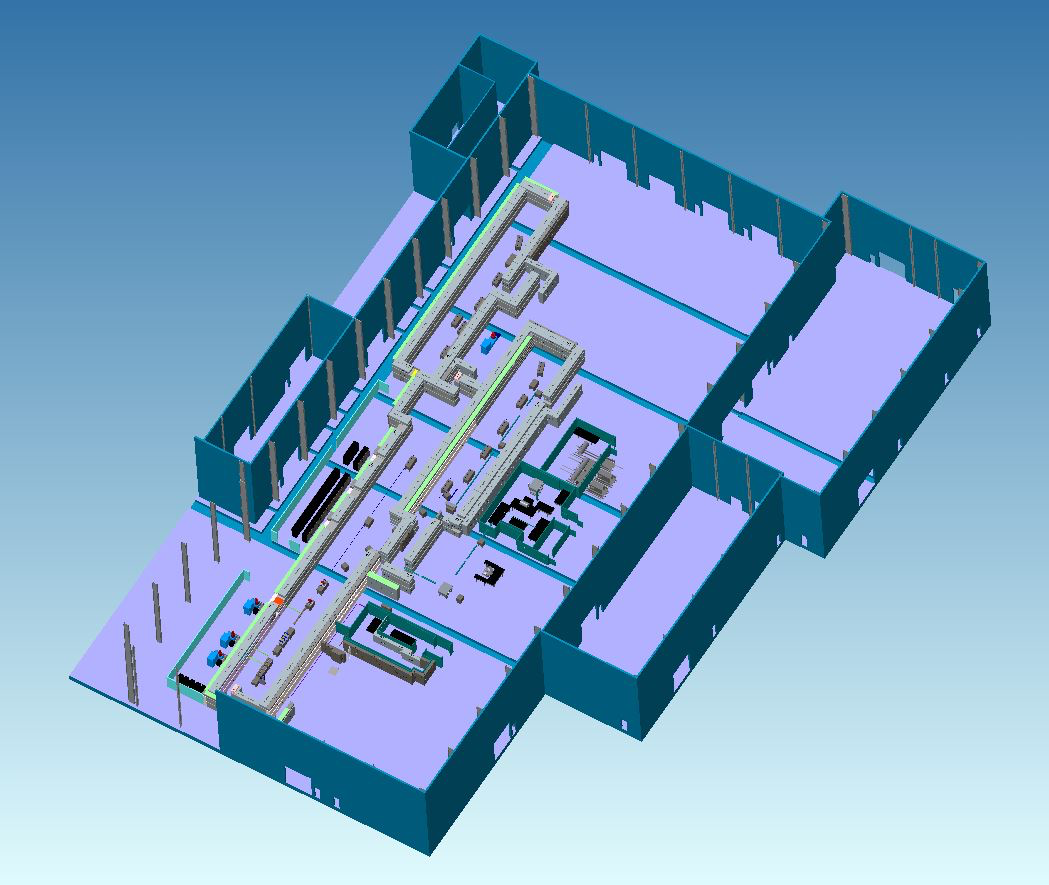 UED and Laser Room
4
Facility Updates Currently in Progress
5
Upgrade to New OPA Pump Laser with UE103/105
Goal:  Support mid-IR pump-probe materials science
Approach:  Optical Parametric Amplifier to access the desired range of MidIR to LWIR wavelengths
Requirements:  To achieve OPA output energy levels of ~100 mJ at l=1-11 mm requires an energetic pump pulse from a new Ti:sapphire booster amplifier
Hardware:  SpectraPhysics Topas HE OPA partially commissionedModifications to optical delivery implemented
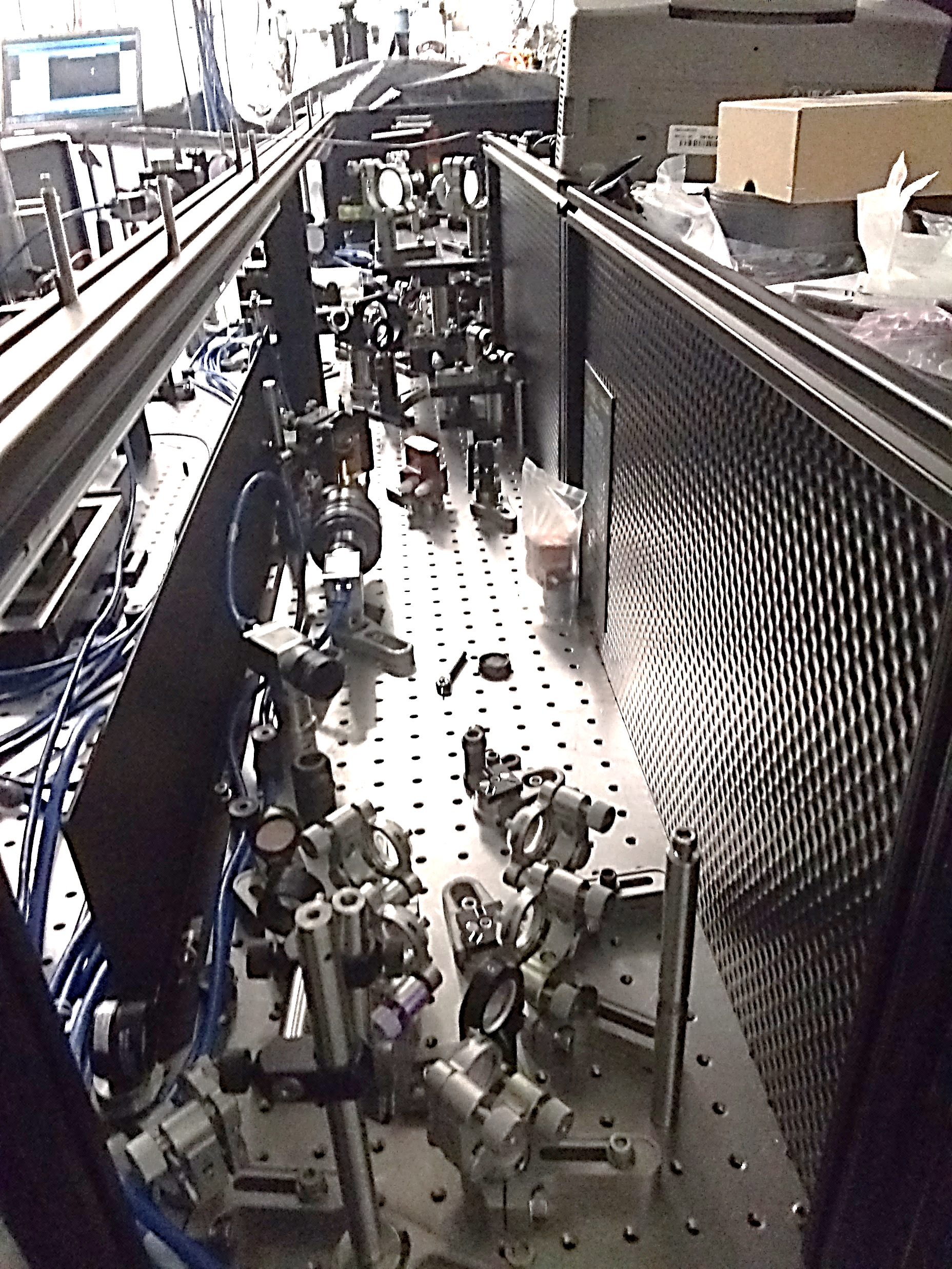 Seed input from laser room
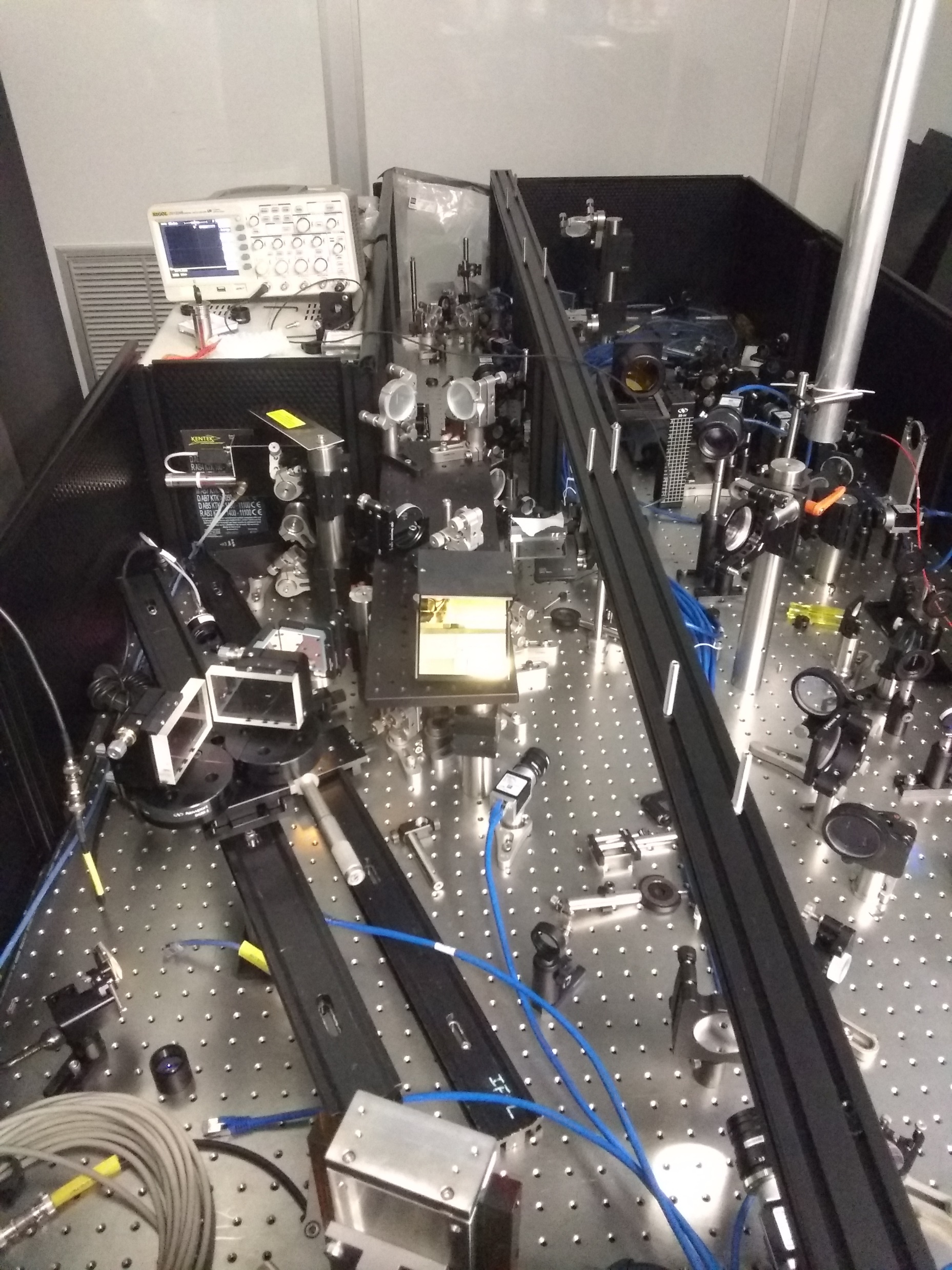 λ/2
Pol
To LE
Output
L
L
L
Ti:Sa
Grating
L
L
L
BS
Pol
λ/2
Nd:YAG output
6
Support for Tunable Pump Wavelength
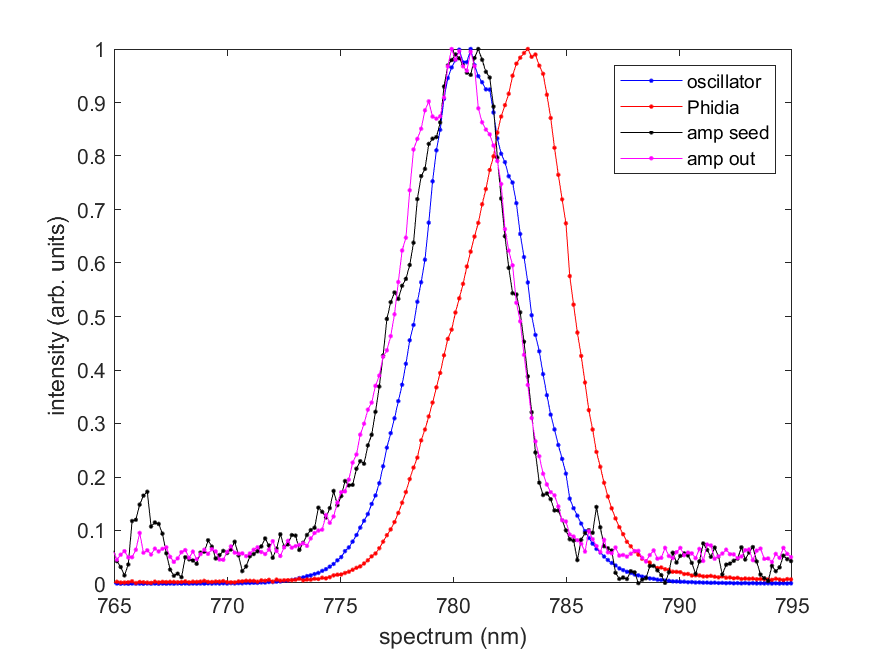 Booster amplifier assembled tested
Achieved over 20 mJ, <250 fs a close to anticipated specification
Further optimization of pulse duration may be possible (TBWP~0.6)
OPA installation and testing impacted significantly by COVID
Parallel optical trombones for synchronization and transport optics still to be installed 
Final commissioning targeted for late CY2021
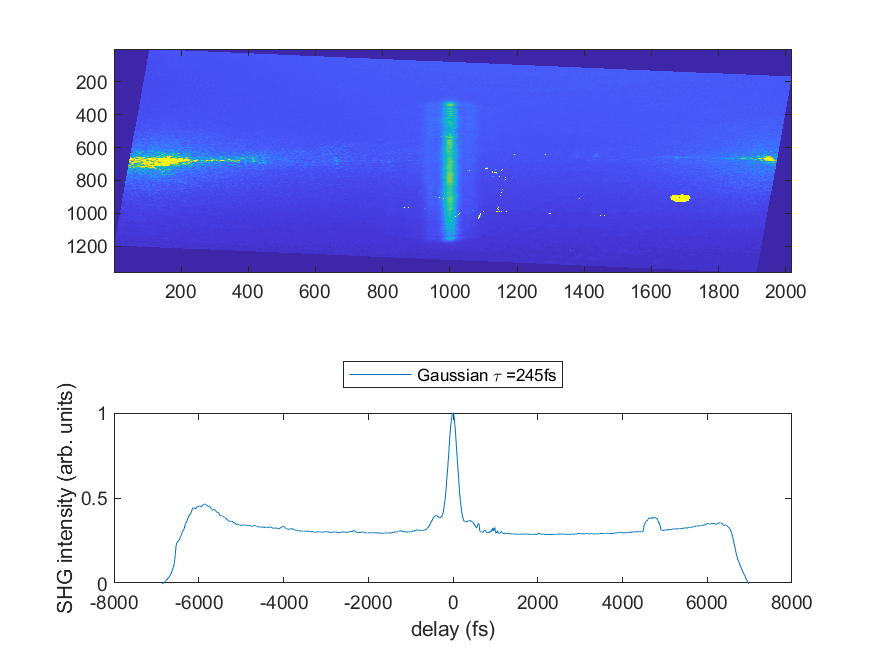 Spectra Through MOPA Chain
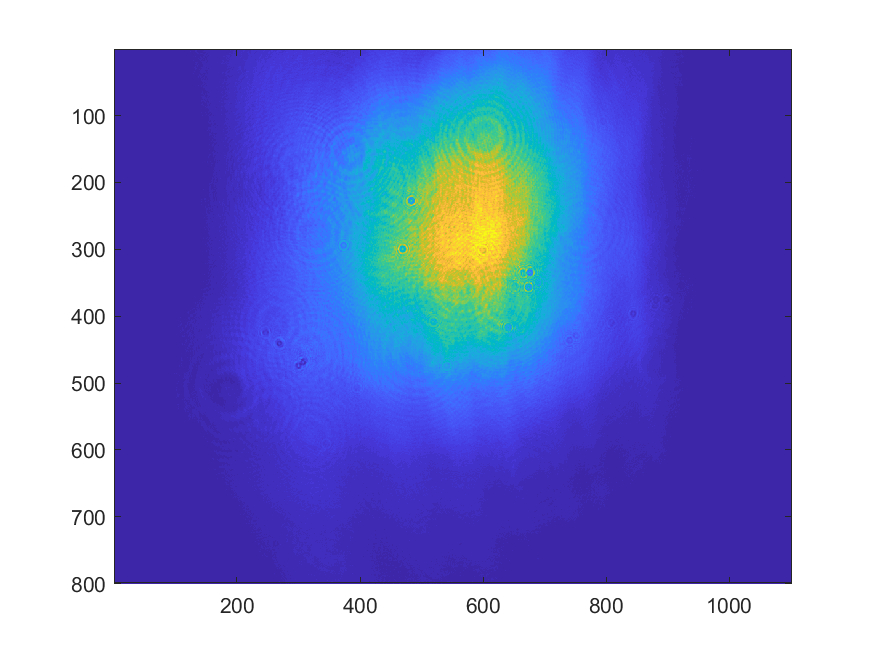 Autocorrelation
Amplified Beam Profile
7
Updated Collimator and In-Vacuum Mirror Hardware Installed Spring 2021
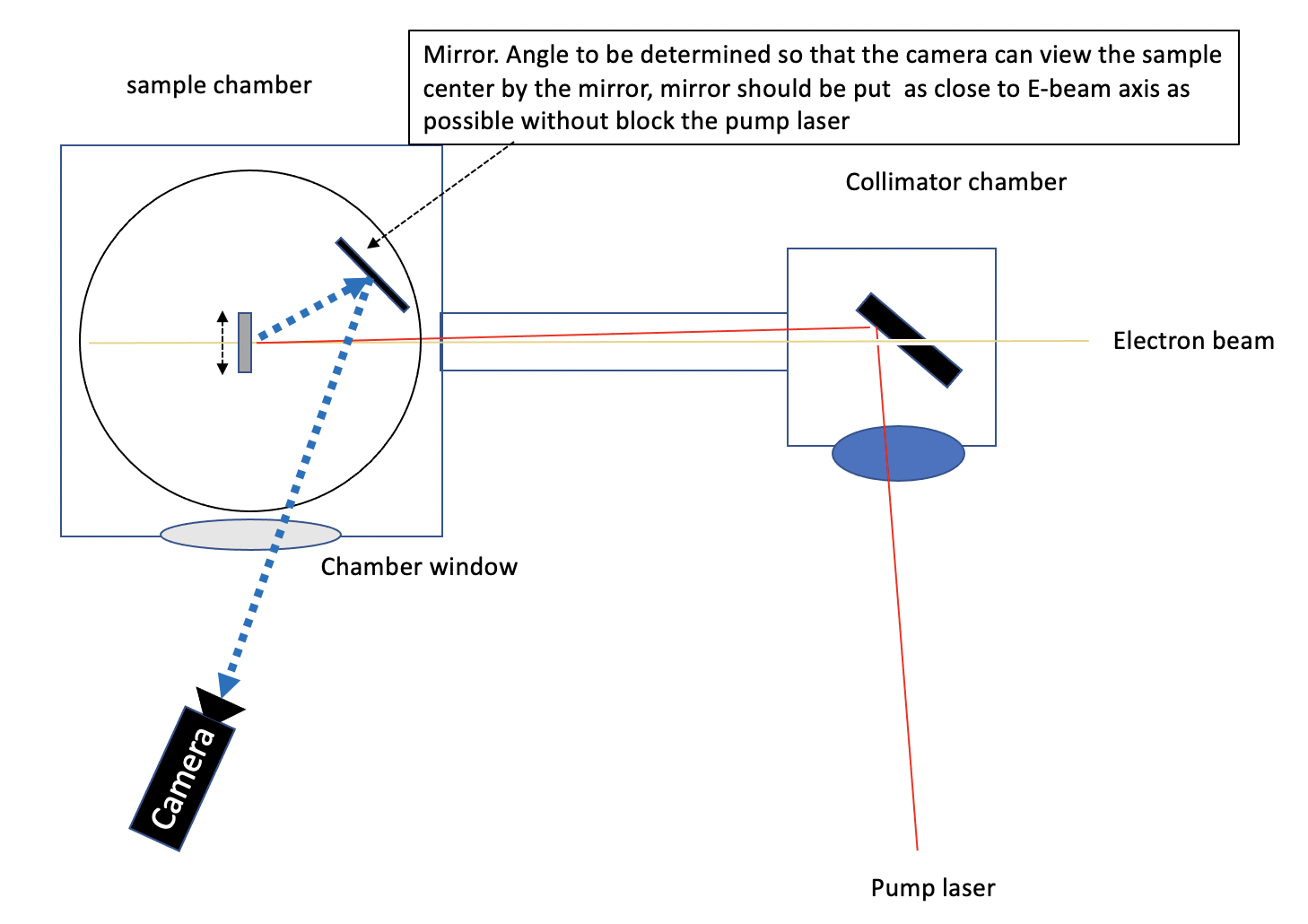 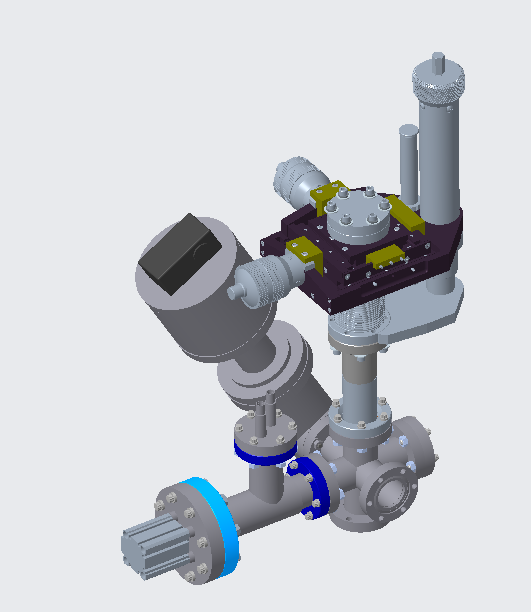 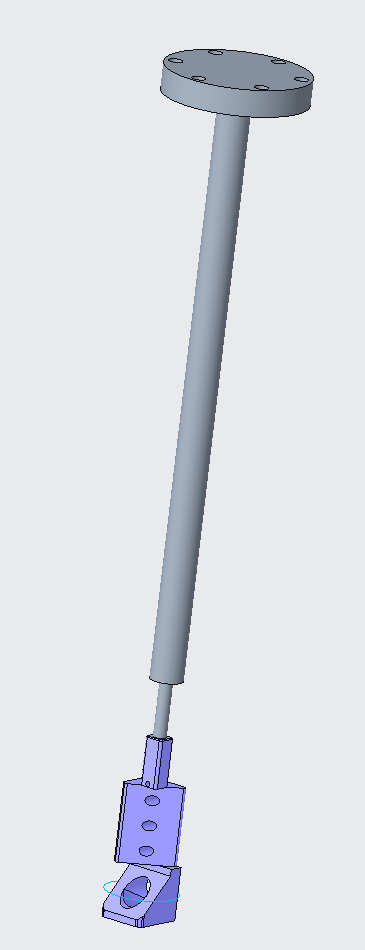 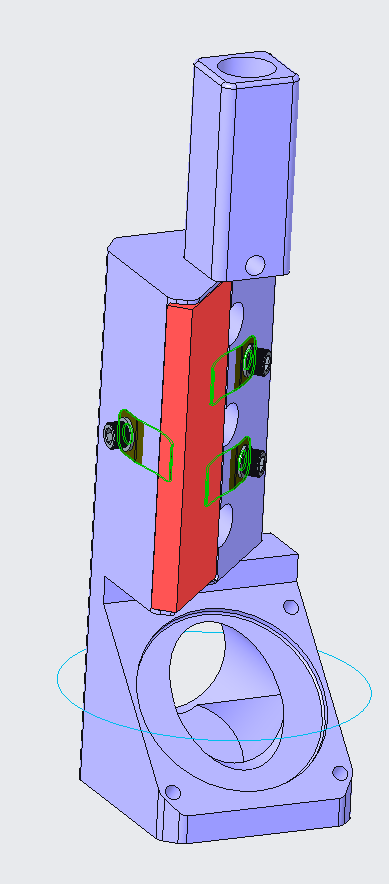 8
Support Flexible UED and UEM Studies (UE97)
Quick change design to switch between UEM and UED baseline drift tube configuration
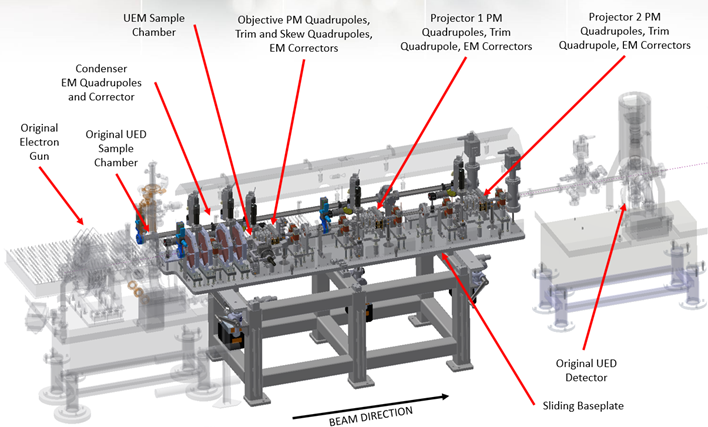 9
Real-Time Diagnostics with UE110/117
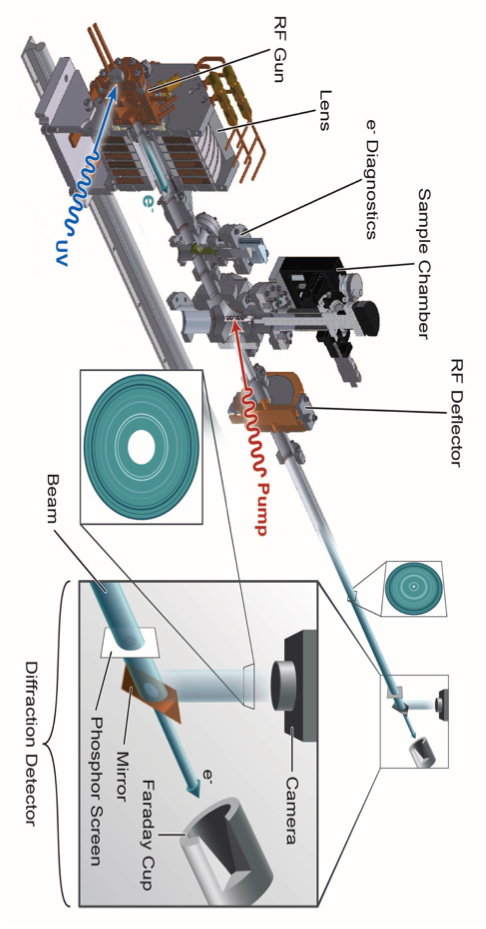 Diagnostic Beamline Extension Provide real-time beam diagnostic at the end of beamline will include spectrometer magnet for shot-to-shot energy fluctuations, Faraday cup for charge fluctuations
10
Other Facility Improvement Efforts
11
Summary List of Other Efforts
Photocathode Improvements
Water chiller upgrades
Low-Level RF stability improvements
Drive laser pulse shortening
Bunch length diagnostic
Repetition rate increase
12
Photoinjector Refurbishment
Before
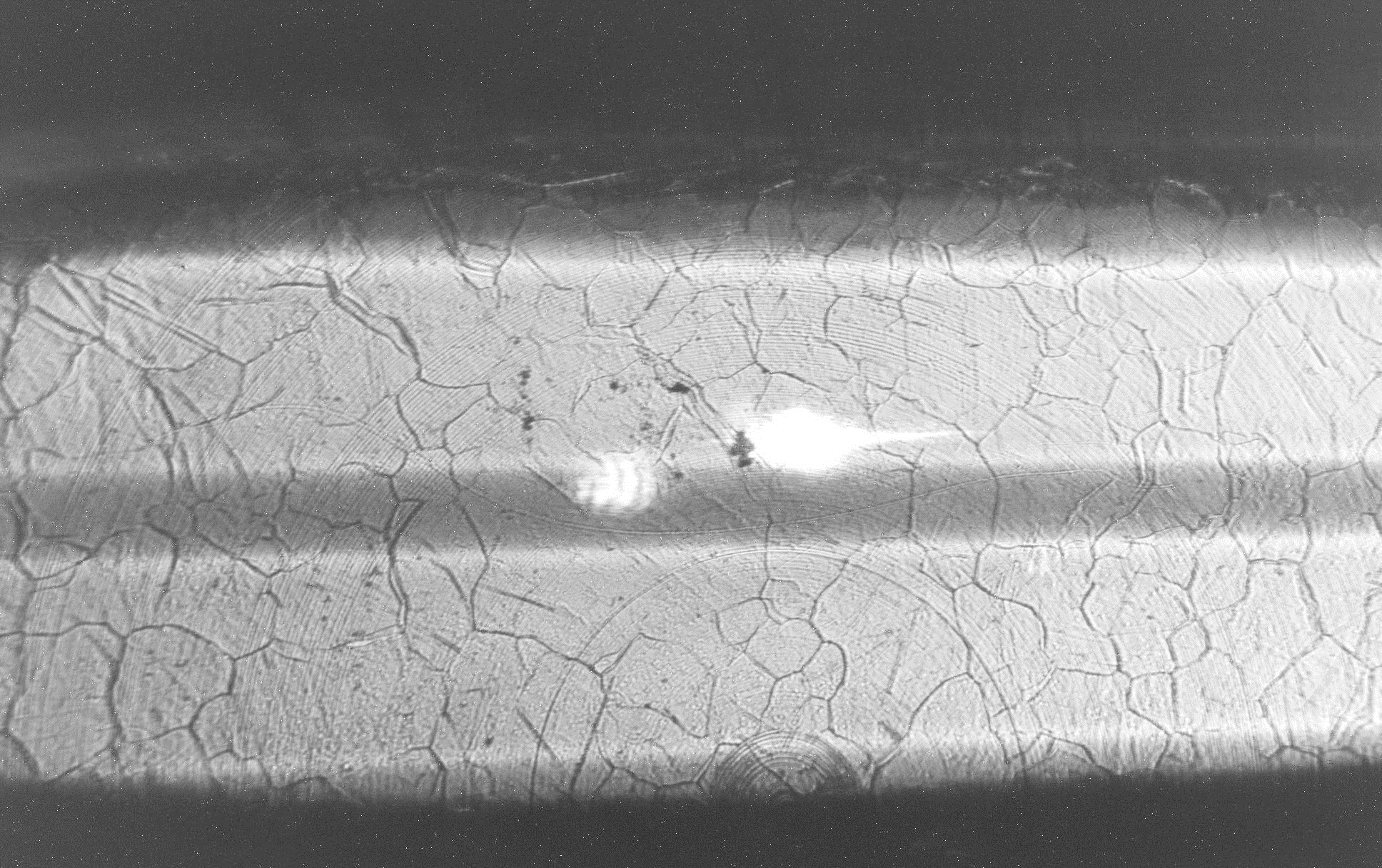 Steps Taken to Improve Dark Current Performance
Cathode re-polishing process updated & validated
Gun opened and cathode backplate re-polished
Laser delivery improved by removal of secondary entrance/exit windows
Vacuum level improved by replacement of pumps/gauges/seals
Results
QE only ~50% than before polishing without laser
Much improved ratio of photocurrent to dark current
No indication of multiple bunches
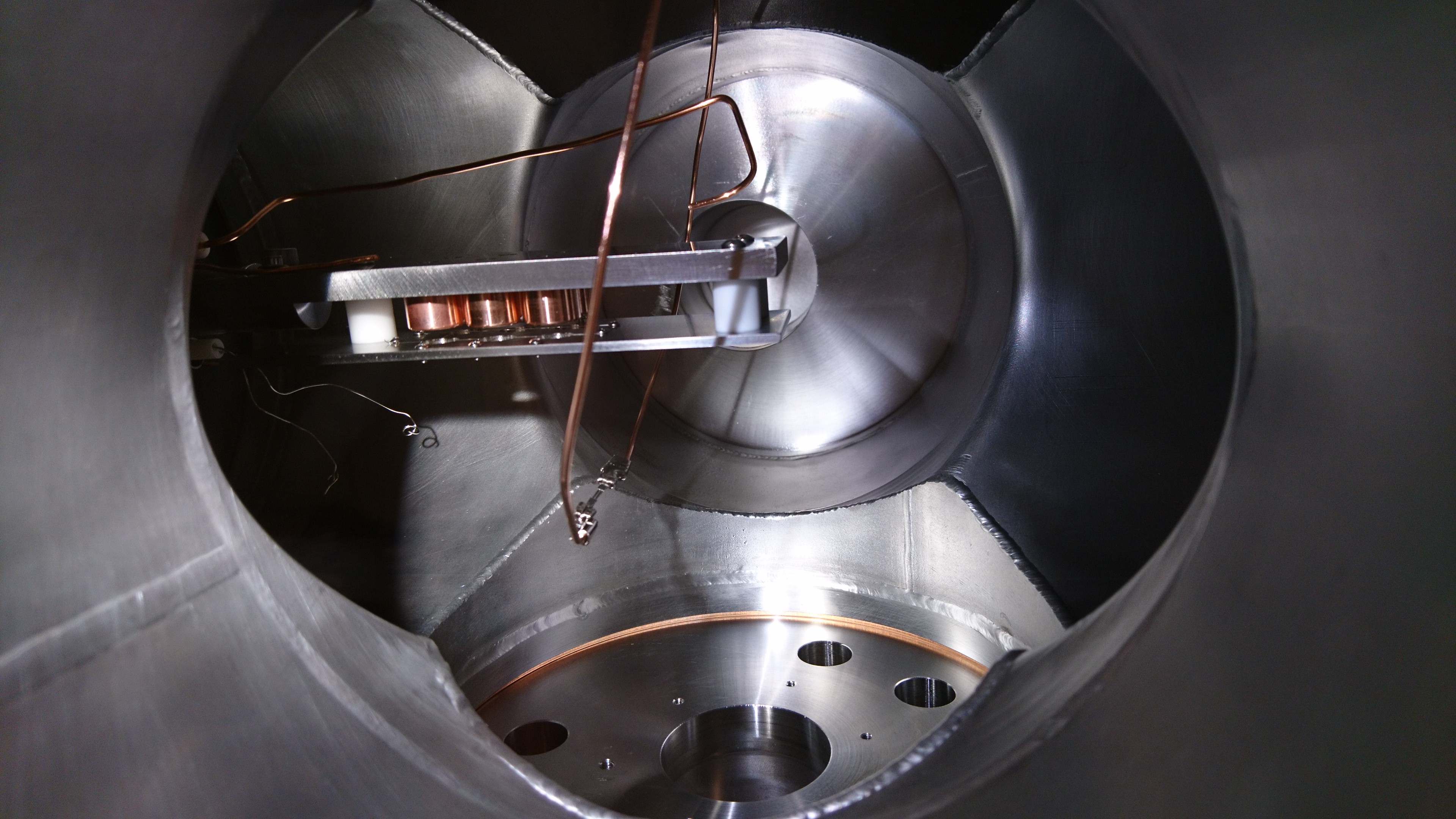 UV images of cathode surface
After
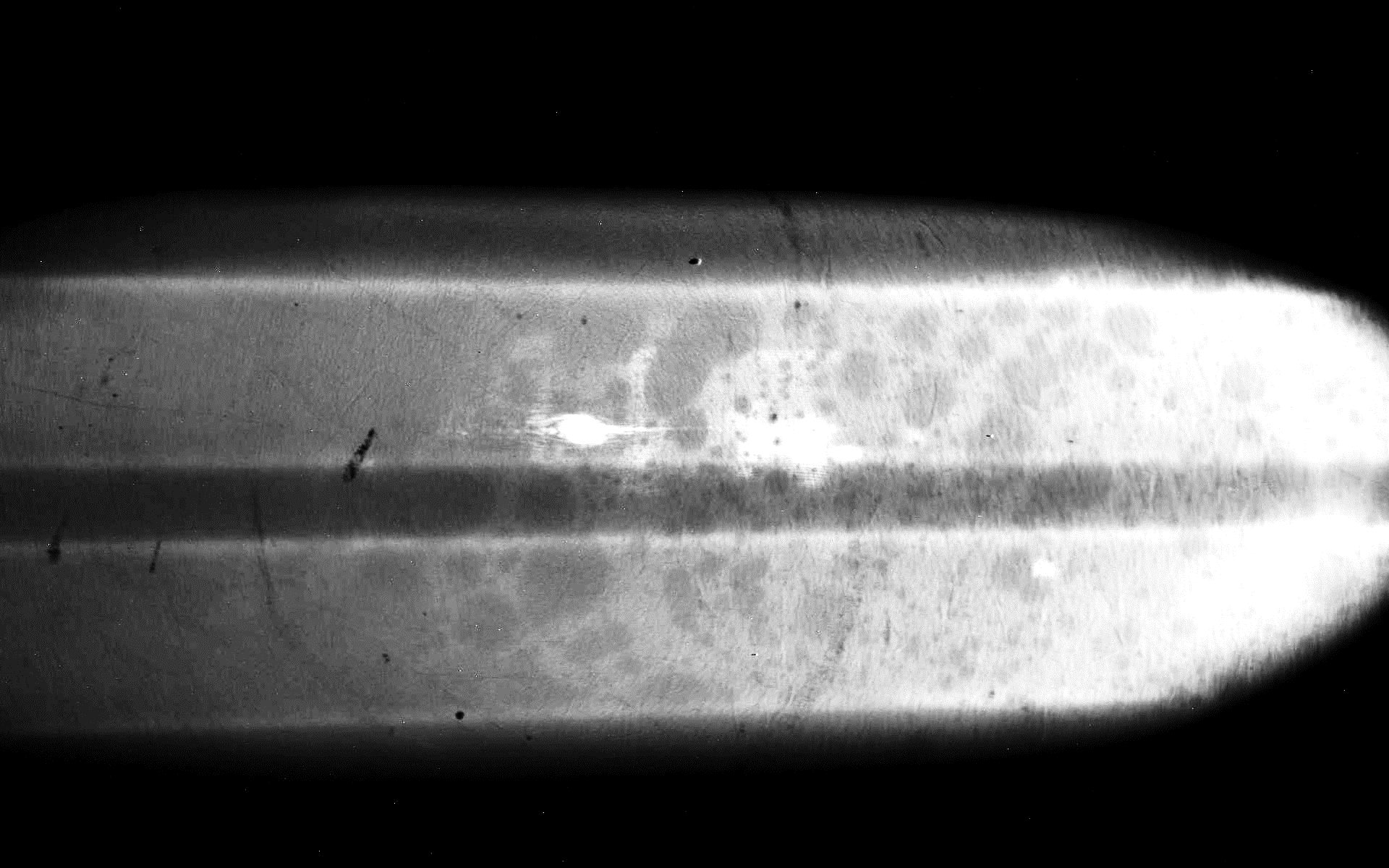 13
Redundant Chiller System at B912
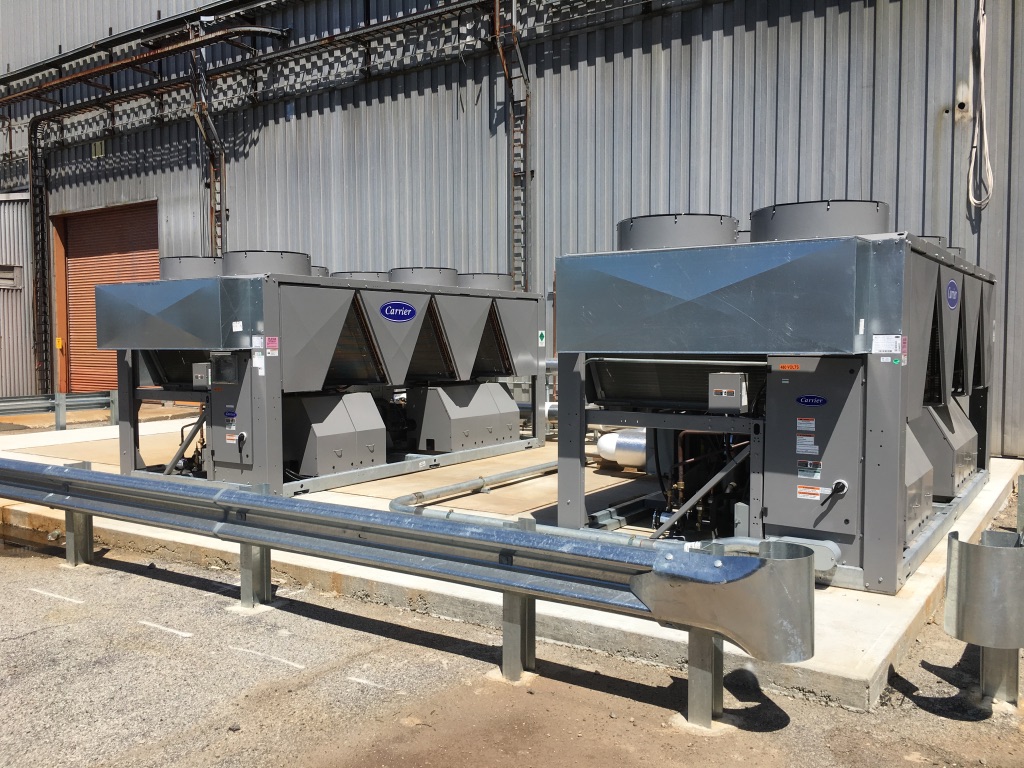 2 redundant high-capacity outdoor chiller units in service
Chilled water cooling distribution system operational
UED Cleanroom operating on new high capacity chilled water supply
Previous dedicated chiller in place as backup unit
Facility operation now possible independent of weather conditions 
Additional laser power supply cooling loop being installed with dedicated heat exchanger to replace old refrigeration unit
14
LLRF Improvements
Added slow phase control loop with independent phase measurement and software feedback to overcome drift that degraded long-integration time experiments
Beam setup and tuning enhanced by improving IQ modulator calibration
Provides a much larger range of usable & orthogonal phase and amplitude adjustment to operators
Original Calibration
During Optimization
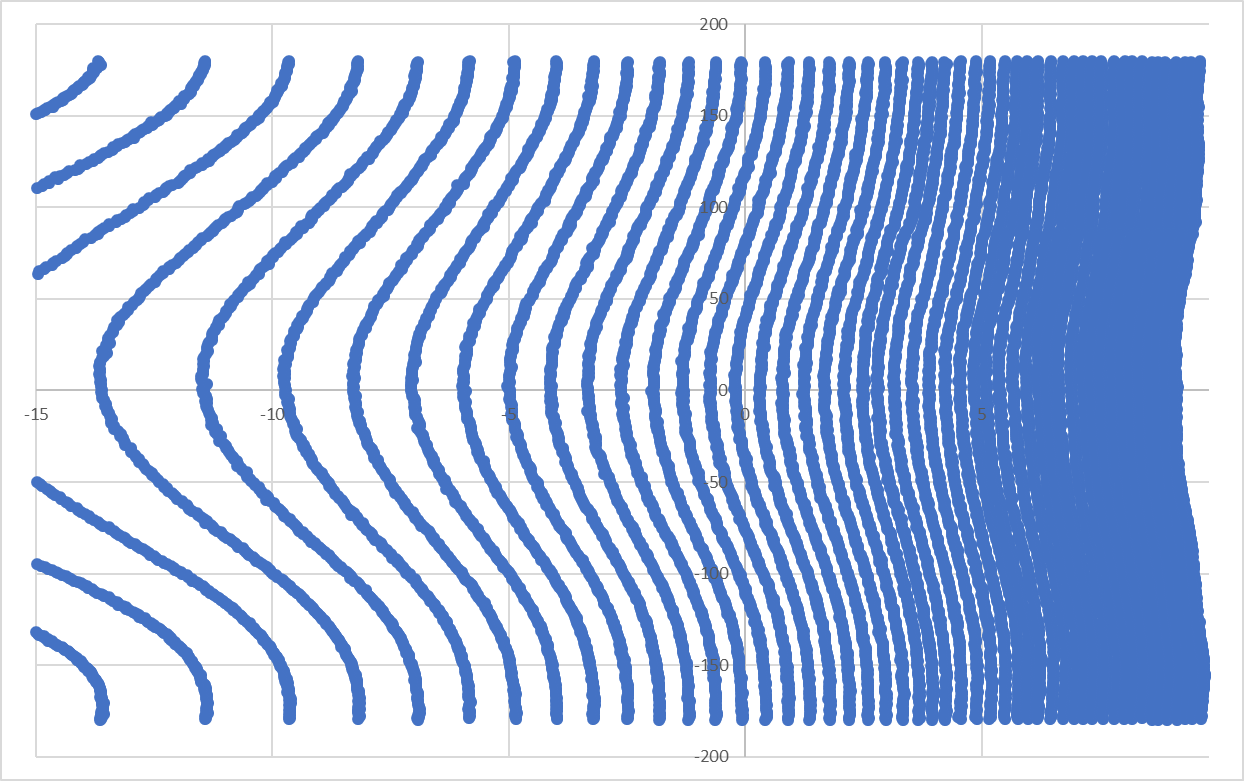 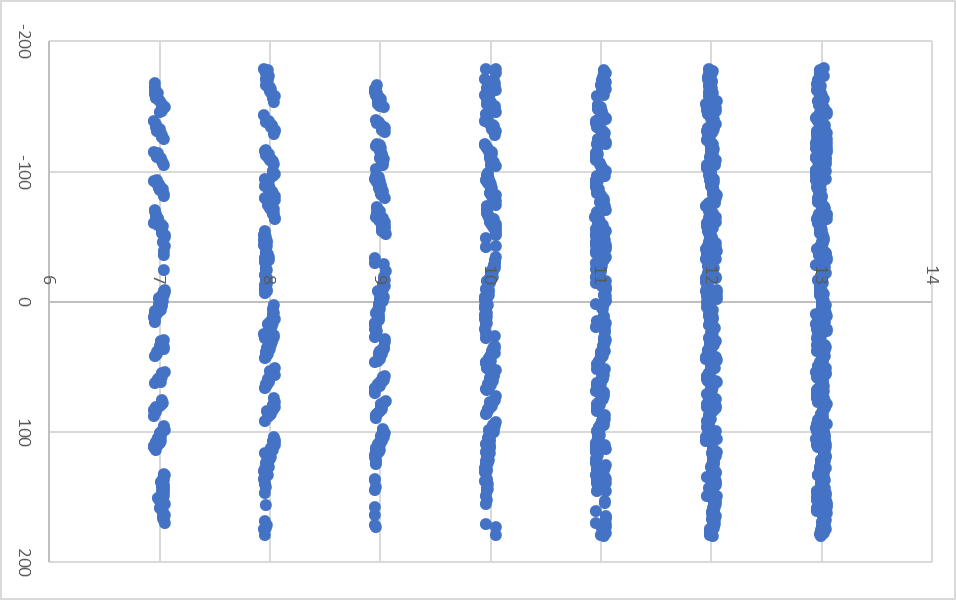 f
Power
15
RF Stability Study with UE81
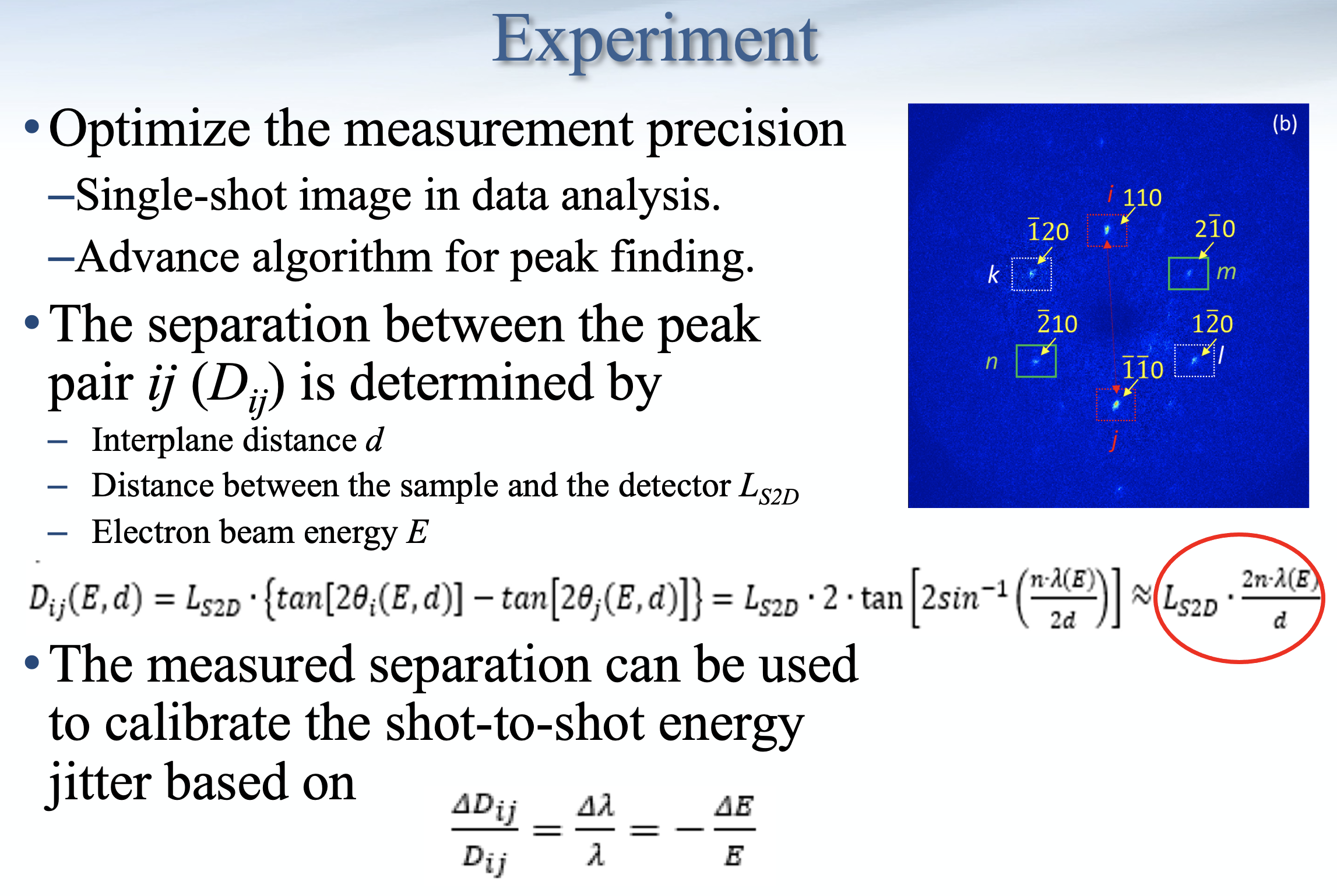 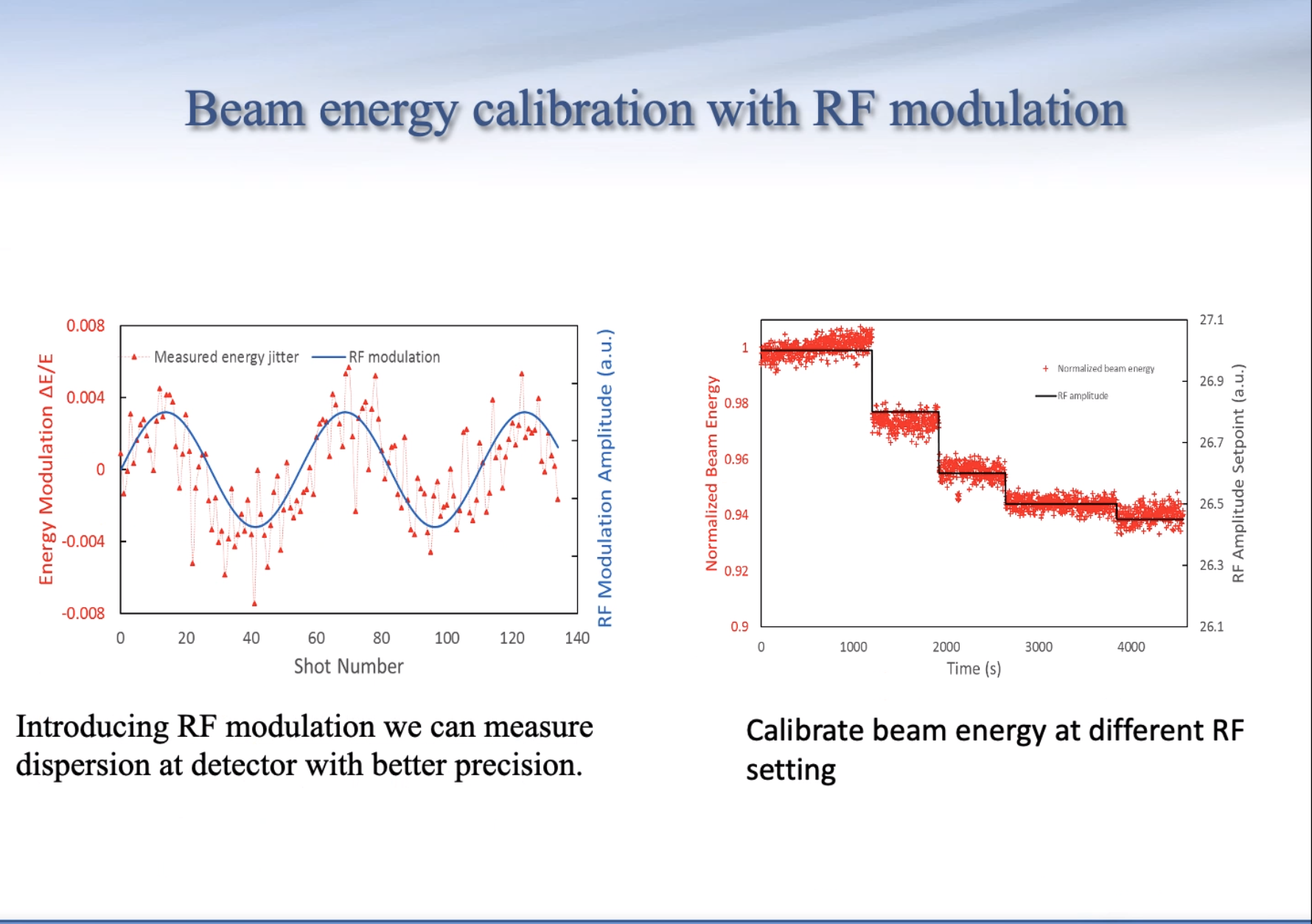 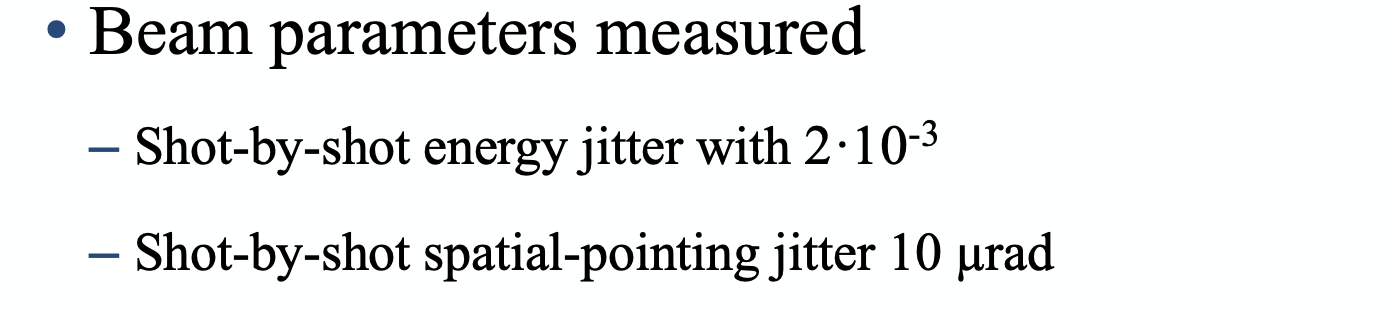 From 2019 ATF User Meeting presentation
16
Drive Laser Pulse Shortening
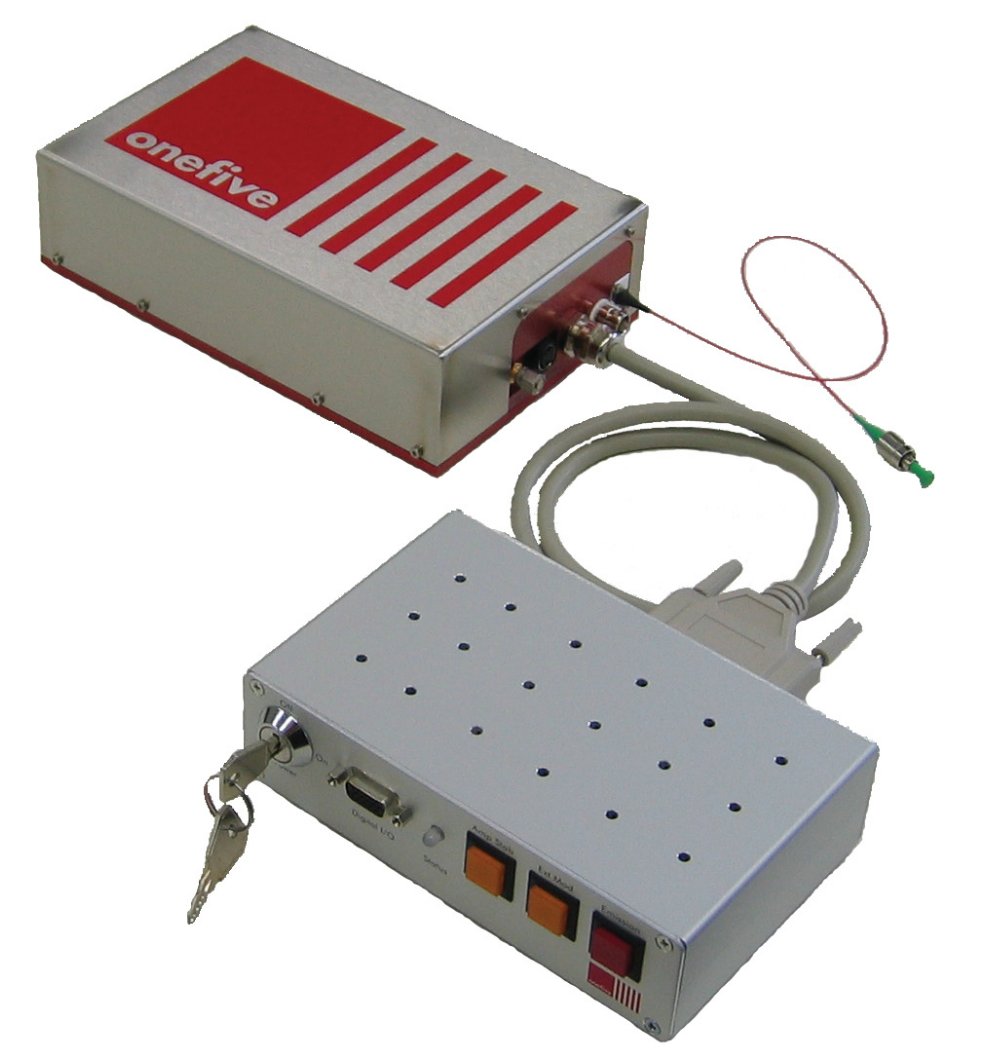 Original drive laser produced ~250 fs pulses for UED sample pumping. (e- probe is typically shortened via compression)
Drive laser amplifier stretcher/compressor/optics are designed for bandwidth supporting down to 50 fs pulses, and the current 160 fs oscillator does not produce a chirped pulse long enough to completely optical avoid damage at nominal output energy
16 nm bandwidth oscillator seed pulse provides improved temporal resolution similar to that available at other UED facilities
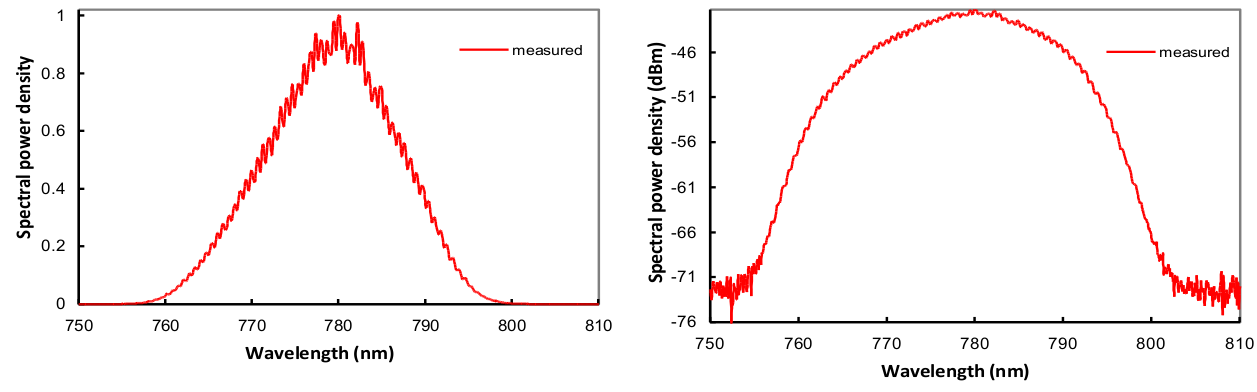 17
Bunch Length Diagnostic with UE81 Team
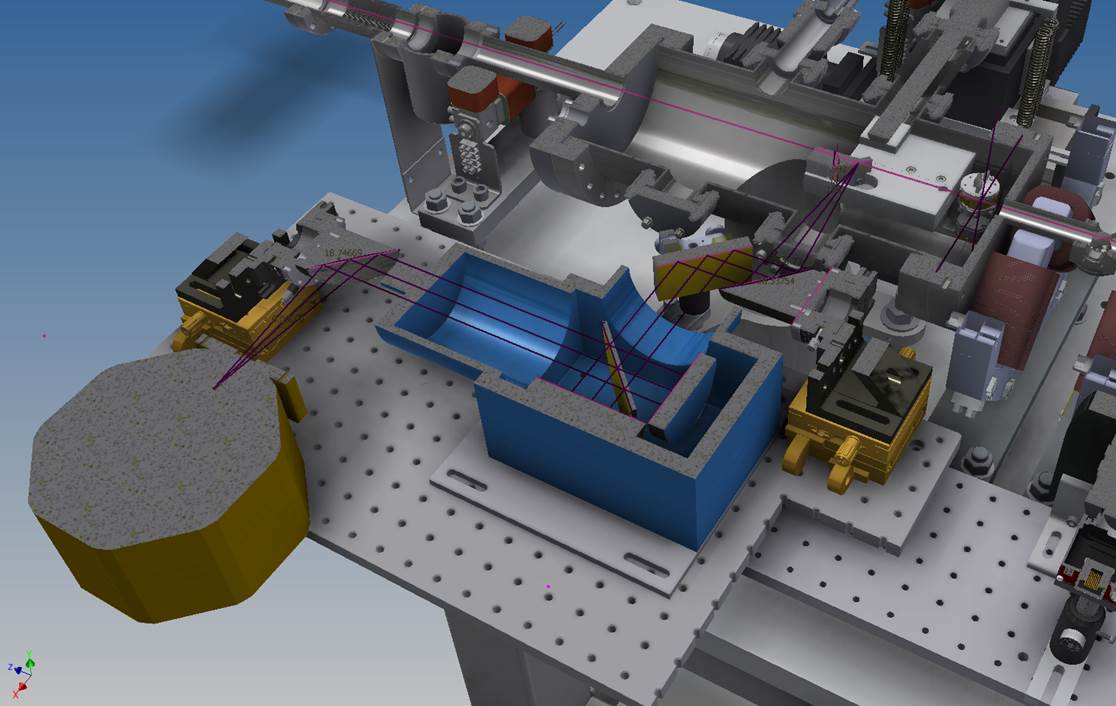 CTR Interferometer & Detector commissioned by UE81 team
A more compact version was planned with the goal:
Test downstream at UED screen 
Move upstream to UED sample location for routine use
18
Repetition Rate Increase
Goal: Minimize sensitivity to long scanning times 
Limits sensitivity to machine drift in B912
Minimizes need for repeated parameter scans during data-taking
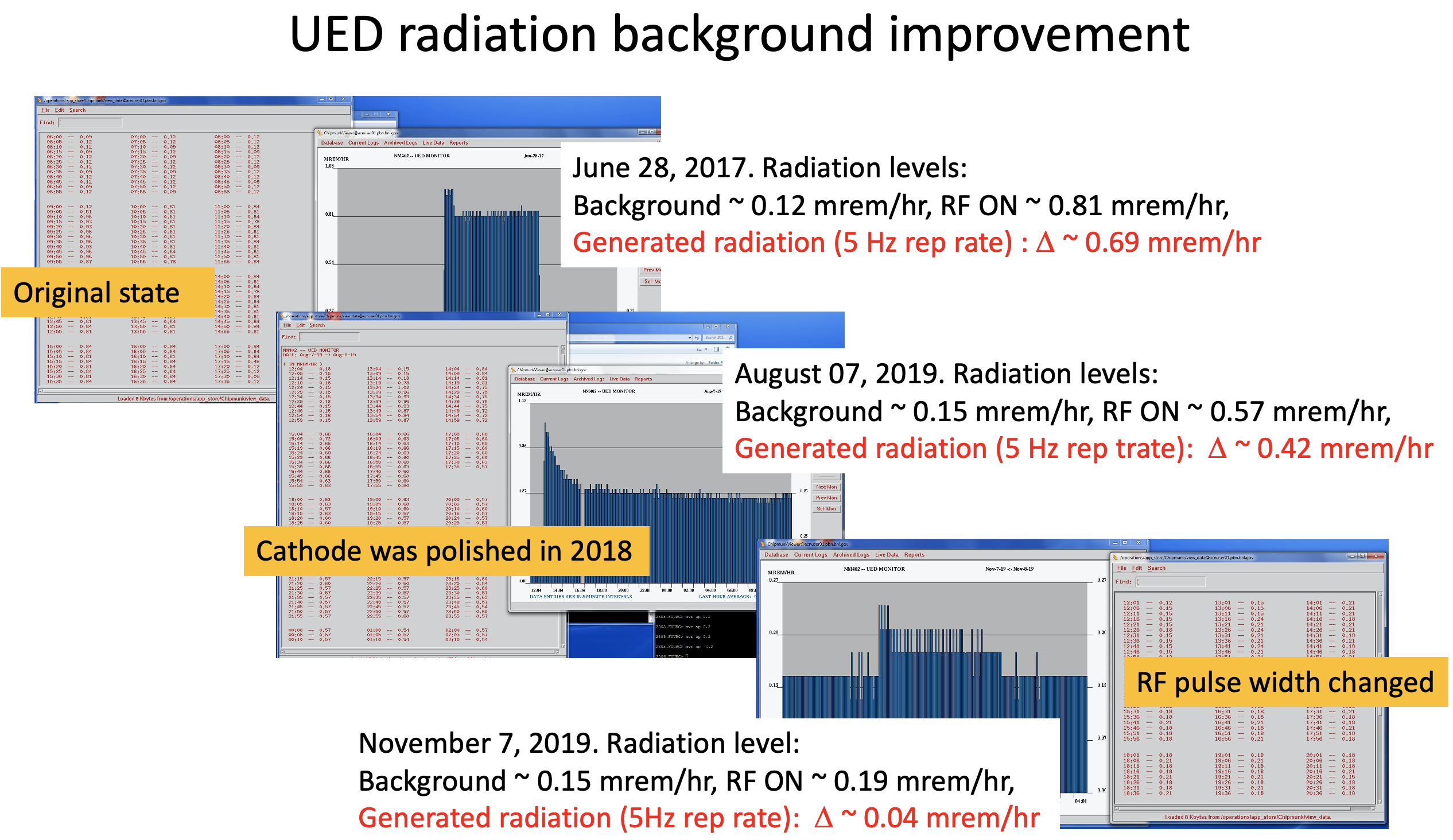 Approach:   RF system modified for up to 48 Hz operation
System rep rate now can be easy adjusted from 0 Hz to 48 Hz
19
Conclusions
Significant upgrades to the UED facility have been completed in past years
Both instrument operating parameters and operational efficiency have been improved
Near term upgrades underway
UED will continue to evolve as a productive facility
Thank you!
21